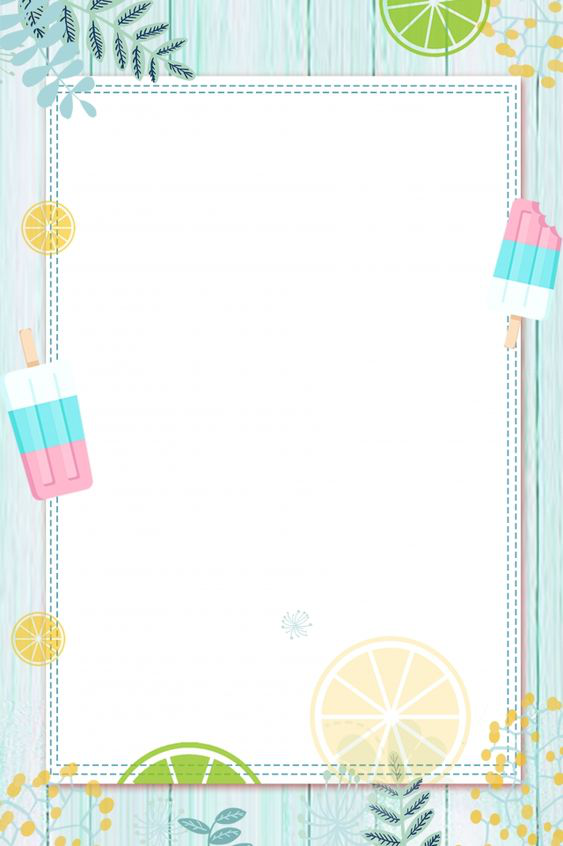 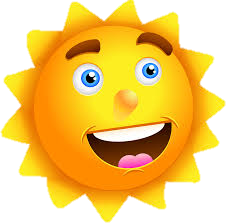 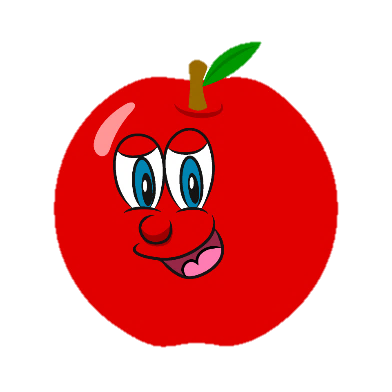 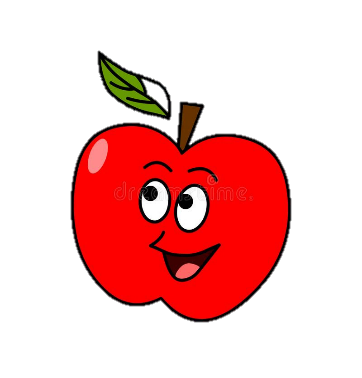 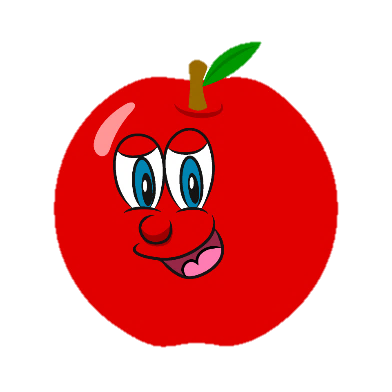 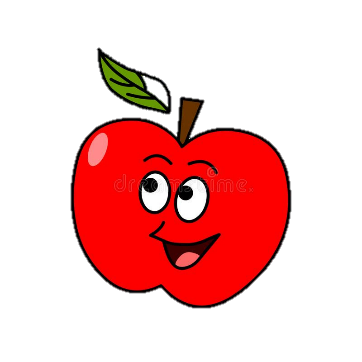 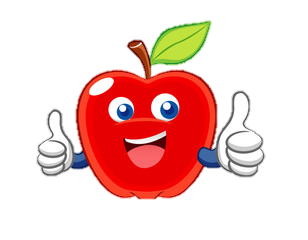 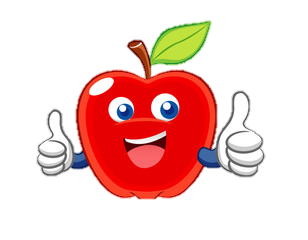 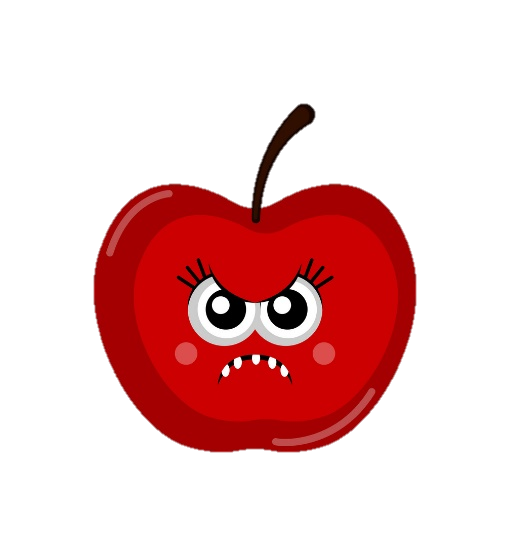 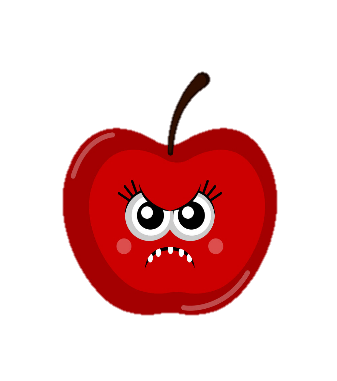 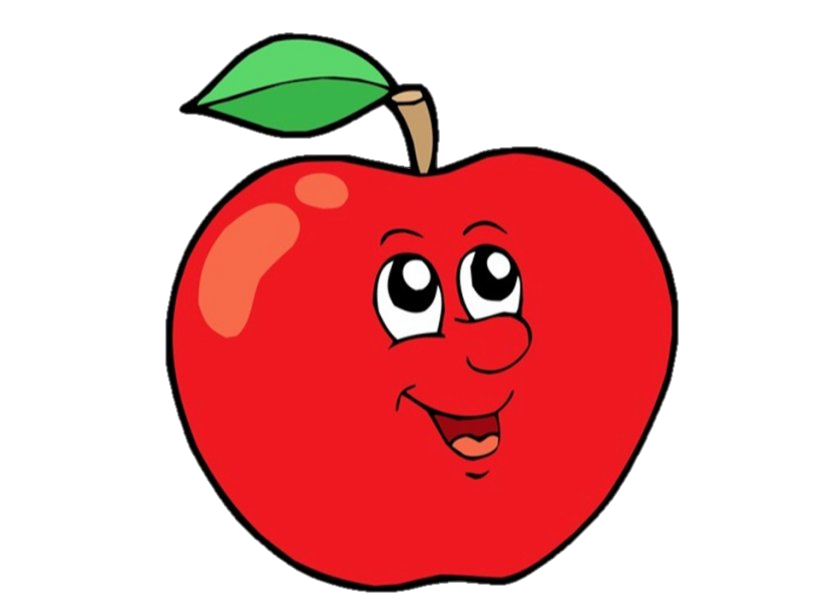 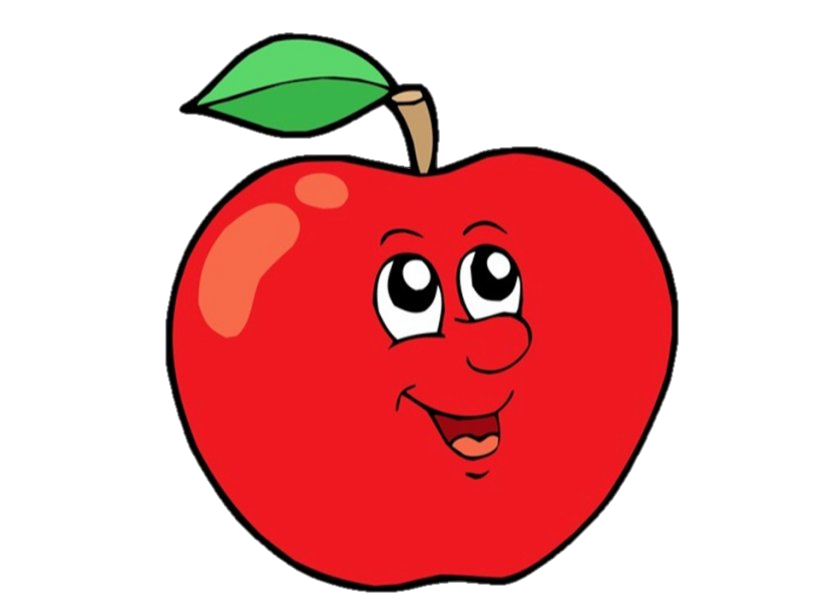 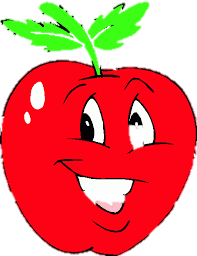 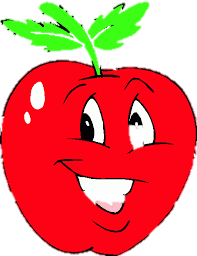 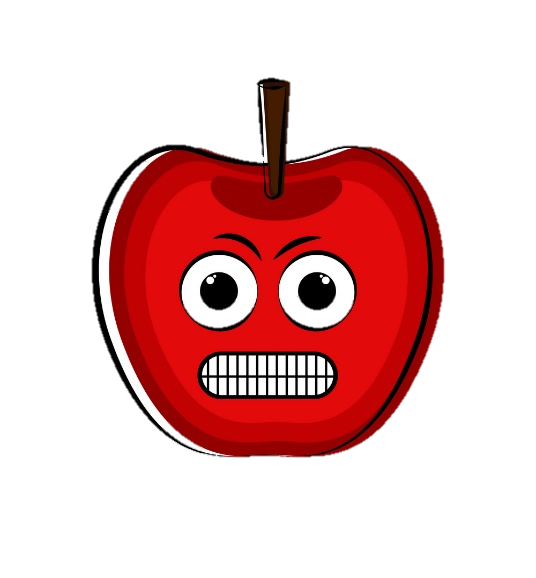 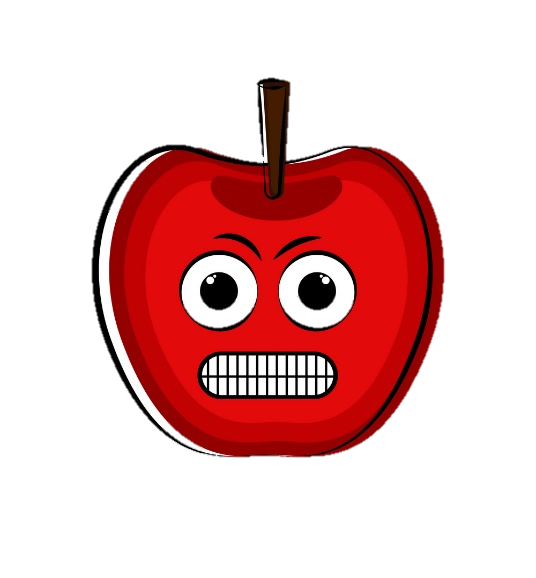 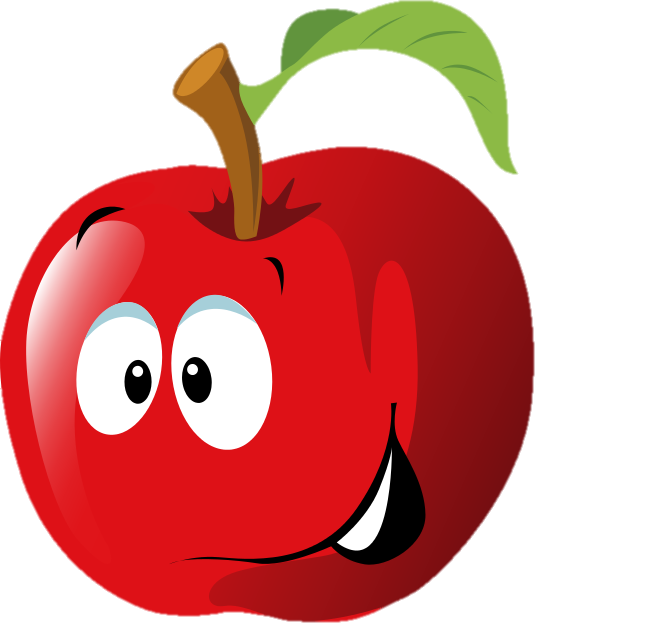 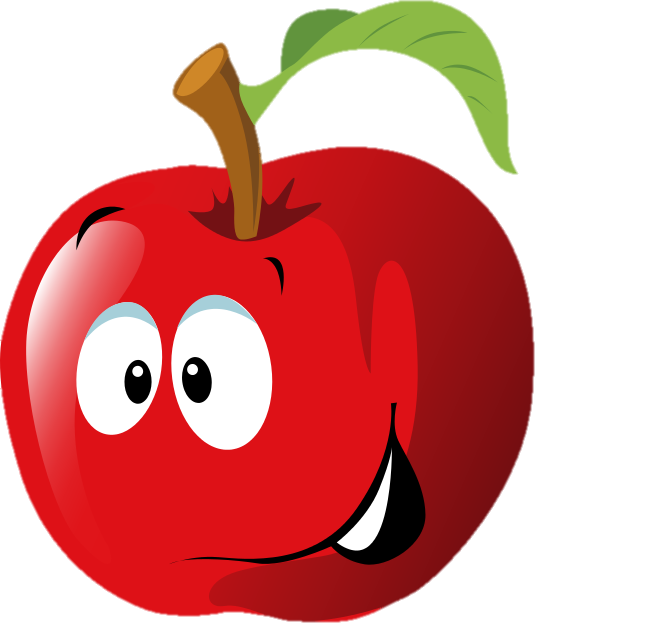 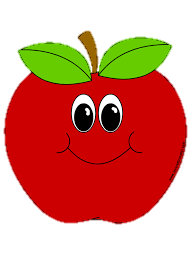 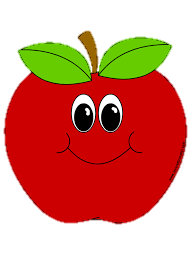 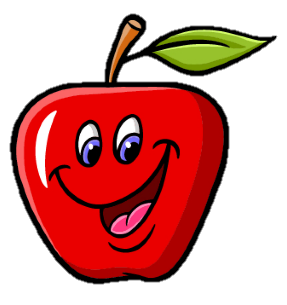 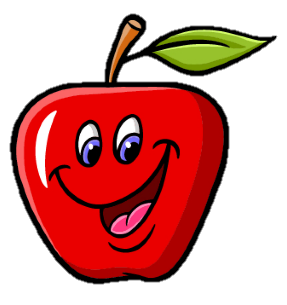 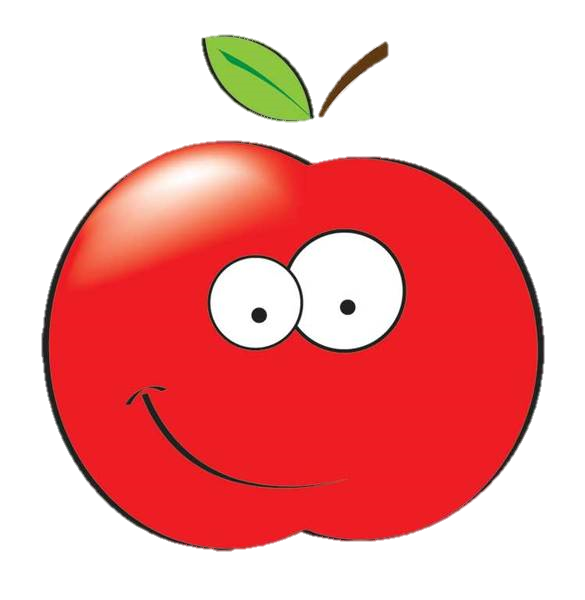 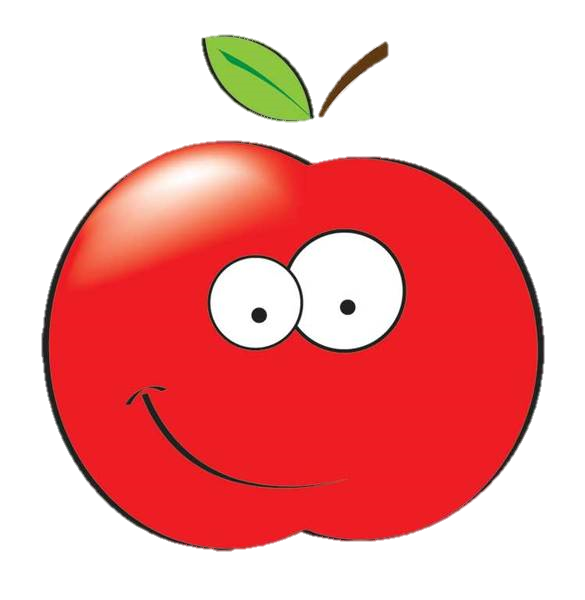 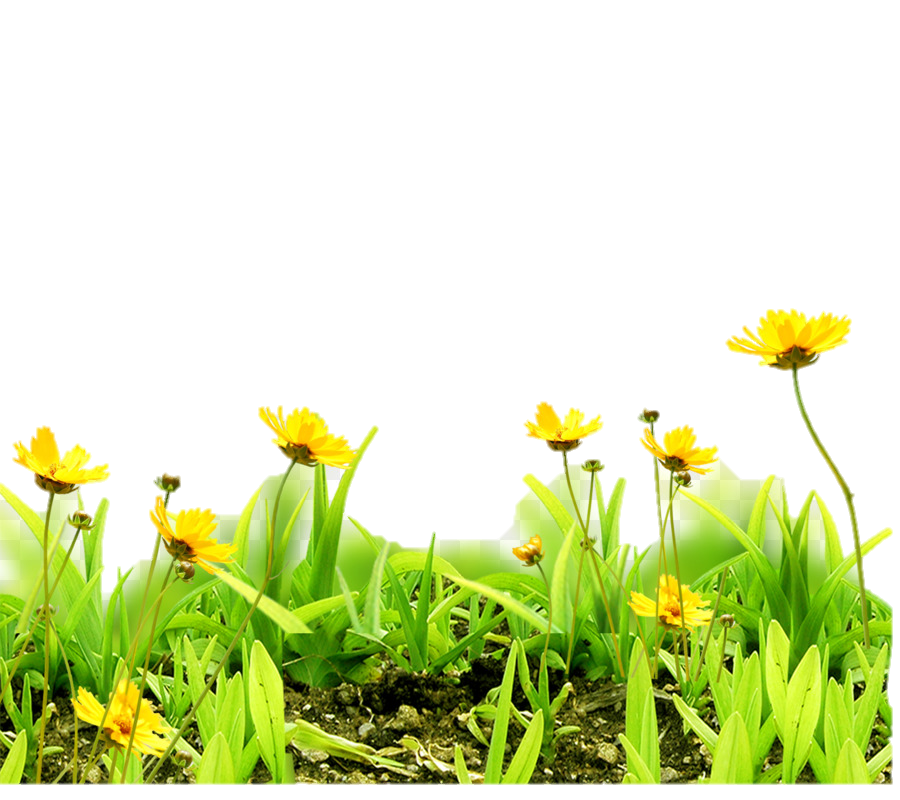 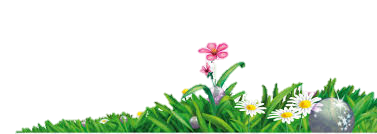 ach
eâch
ich
bìa saùch
troáng eách
tôø lòch
vui thích
voøng ngoïc bích
maét xeách
keïo maïch nha
thích thuù
Vui Trung thu
Troáng vang tuøng caéc
Sö töû daãn ñaàu
Caù vaøng theo sau
Thoû, ong noái goùt.
Baøi thô nhaéc ñeán nhöõng loaïi ñeøn Trung thu naøo?
Kìa oâng traêng saùng
Cheách treân neàn trôøi
Môøi oâng cuøng beù
Xaùch ñeøn ñi chôi.
Gioù naâng caâu haùt
Töng böøng ñeøn sao
Trung thu thaät thích 
Cuøng nhau vui naøo.
Chaâu Leâ
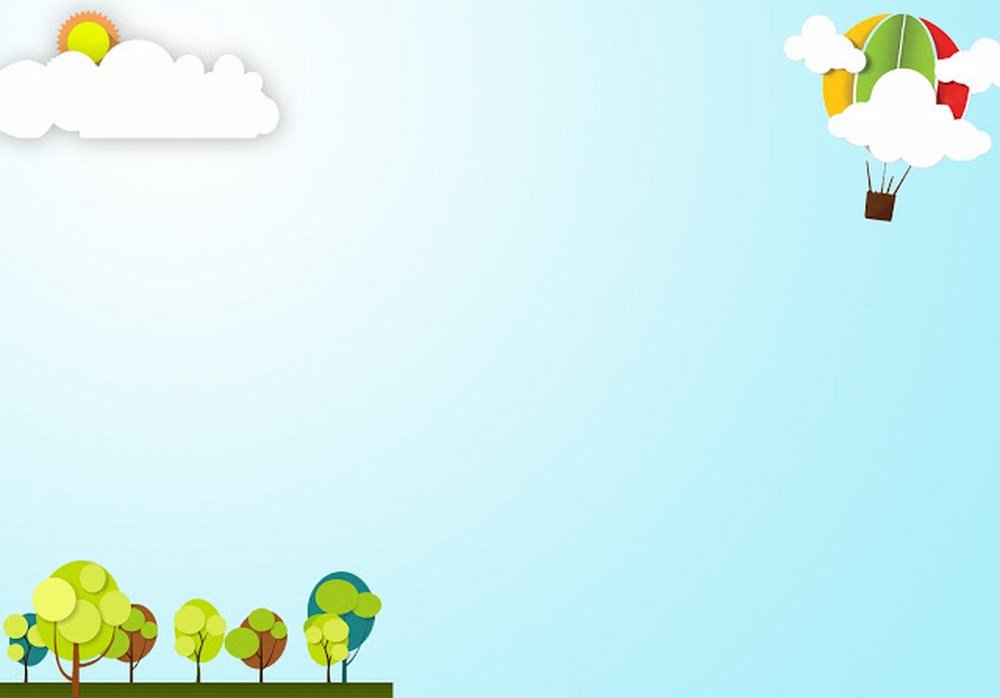 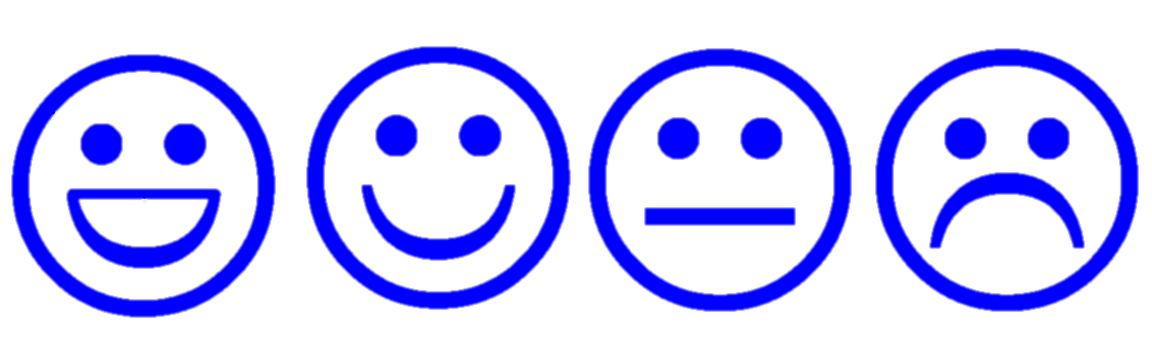